FINANCIAL BENEFITS FROM HATCHCARE
Simon M. Shane FRCVS,PhD, BVSc,MBL, ACPV.
HatchTech Breakfast Meeting
IPPE Feb. 13th 2019
ADOPTION OF HATCHCARE
Years        Installations   Chicks/week*  
   2014-2016         5                    4.2 m.
   2017-2018         9                   10.2 m.
   Ordered         +20                +20.0 m.
 *Range  0.4m to 2.5 m chicks/week.
REVIEW OF TRILLIUM HATCHERY, ONTARIO
VISCOM MODULE ADDING FEED TO BASKETS
HATCHER BAY
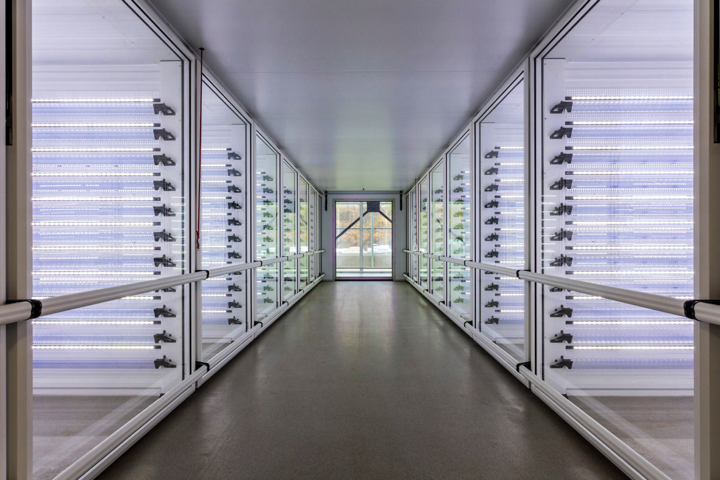 hatchtech setter bay.docx
RACKS AT PULL
CHICK BASKET BEFORE HATCH COMMENCES
CHICKS EMERGE OVER A 24+ HOUR WINDOW
HATCH RESIDUE IN TRAY
CHICKS IN HATCHCARE BASKET. NO RESIDUE
CHICKS DRINK WITHIN MINUTES AFTER DRYING
CHICKS EAT WITHIN MINUTES AFTER DRYING
FINAL INSPECTION
HATCHTRAVELLER TRANSPORT SYSTEM
JUSTIFICATION FOR HATCHCARE
Irrespective of length of hatch window HatchCare:-
Allows individual chicks to drink soon after drying to avoid dehydration.
Allows individual chicks to eat soon after drying to expedite absorption and metabolism of yolk and to promote  intestinal development
HATCHCARE LOWERS STRESS ON CHICKS
Constant light intensity at 25 foot candles from LED arrays.
Low noise level in hatcher
CO2 <1,500 ppm; Humidity <55%
Chicks have no contact with hatch residue.
Adequate space (7.5”per chick) in basket, 40% more than conventional
Chicks are vaccinated, counted and delivered in the same basket
IMPROVED BIOLOGICAL CHICK PARAMETERS
From Hatch to pull:-
  Parameter   Conventional   HatchCare
Chick weight         -6.0%            +4.0%
Yolk absorption    +3.8%           + 4.3%
Intestinal mass     +0.9%           +1.4%
HATCHCARE ADVANTAGE IN EU COMPARISONS
EU Standard vs. HatchCare: 2.5 million broilers
Hatchability: +5.3% to 87%
Chick mass: +12% to 52g
7-day mass;  +9.5% to 190g.
42-day livability; +1.6 to 95.6%
42-day mass: +4.9% to 5.08 lb.
FCR:               -2%   to 1.51
EPF:                 +7.9 to 352  Valued at 26 U.S. cents per bird
IMPROVEMENT FROM HATCHCARE: CANADA*
Comparison 2015 to 2016
Hatchability  85% to 90%
7-day weight 170g to 190g
7-day mortality: 2.1% to 1.3%
2015: 5.01 lb. 40 days, 1.68 FCR
2016: 5.57 lb. 41 days, 1.66 FCR
*Synergy Hatchery Nova Scotia,
U.S. SIMULATION USING HATCHCARE: VALUES
Current      Improvement     HatchTech
6.51 lbs.                +5%              6.83 lbs.
1.82 FCR              -3%              1.77 FCR
U.S. SIMULATION USING HATCHCARE; $ BENEFITS
Reduced feed cost:  0.6c/Lb.live
Reduced chick cost: 0.3c/Lb. live
Reduced  live cost:   0.9c/Lb. live
At 1 million/week reduced cost = $61,200
For calculation of Net Benefit assume $50,000/week or $2,600,000 /annum
PROJECTION OF PRESENT VALUE OF BENEFITS
YEAR                                   1,          2, -------10.
Discount Factor  @ 5%:   0.95,     0.91 ---- 0.61
Annual benefit, $million:  $2.47,  $2.37---$1.59      
   Assuming a conservative $50,000/week saving in cost, the  Present Value of annual benefits from HatchCare represents $10.9 million over 10 years with a 5% discount factor
BENEFIT RATIO FOR INVESTMENT IN HATCHCARE
Assume incremental capital cost for HatchCare over conventional incubation amounts to $1,4 million for a capacity of 1 million chicks per week.
Net present value of benefits is $10.9 million
Ratio of discounted benefits to incremental capital cost is:-
            $10.9million/$1.4 million = 7.8
THANK YOU
QUESTIONS

            COMMENTS